あゆんできた 30ねんの　はじまり    　　クロスの　とうじょう
ダニエル 1:21
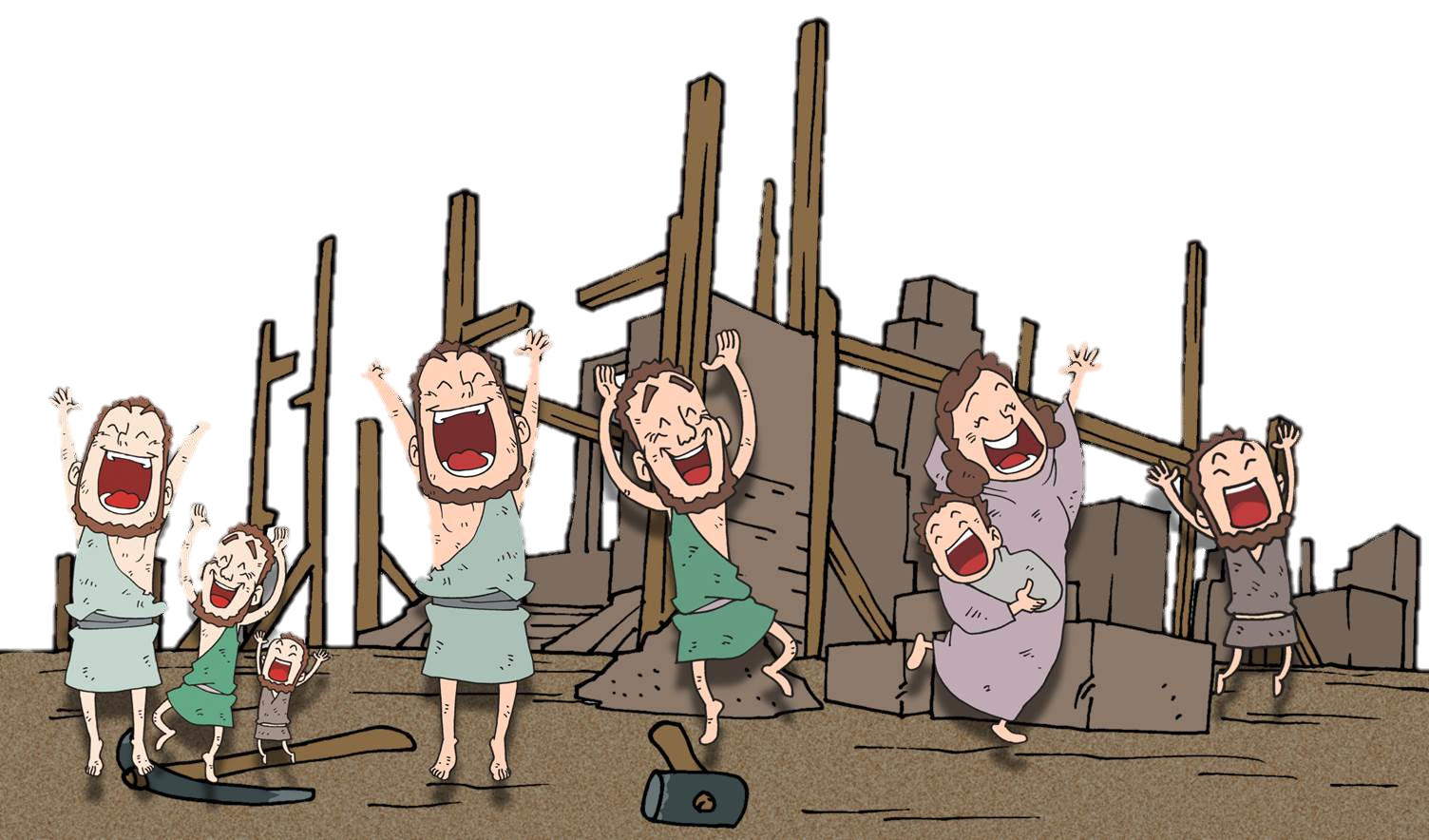 CVDIP
CVDIP
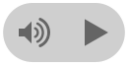 1. クロス
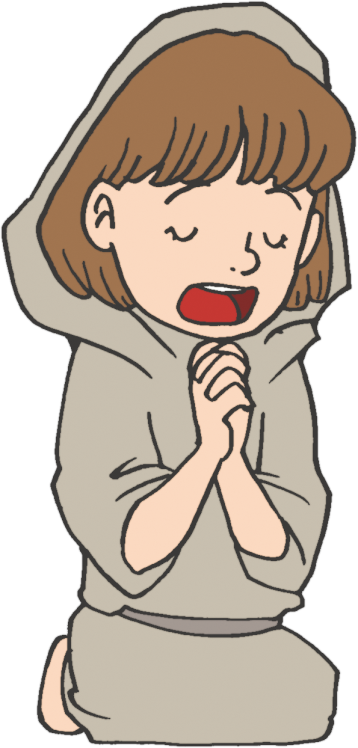 たいよう　という　いみを　もつ　
　　なまえ
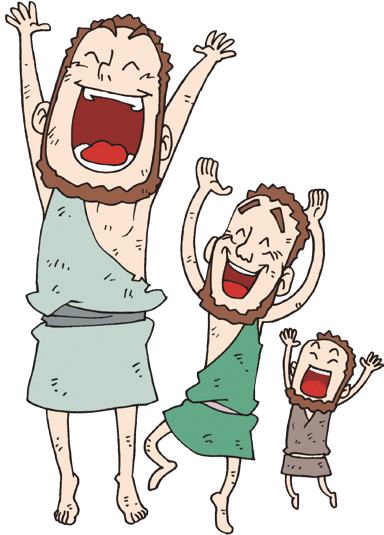 ペルシヤていこくの　
　　おう
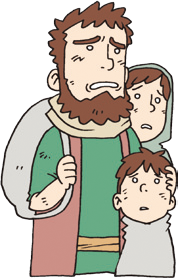 イスラエルの　たみが　ほりょから　
　かえりはじめる
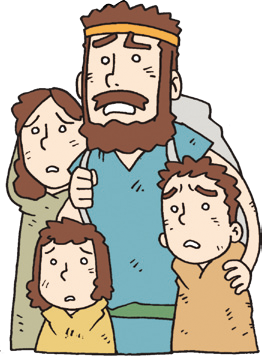 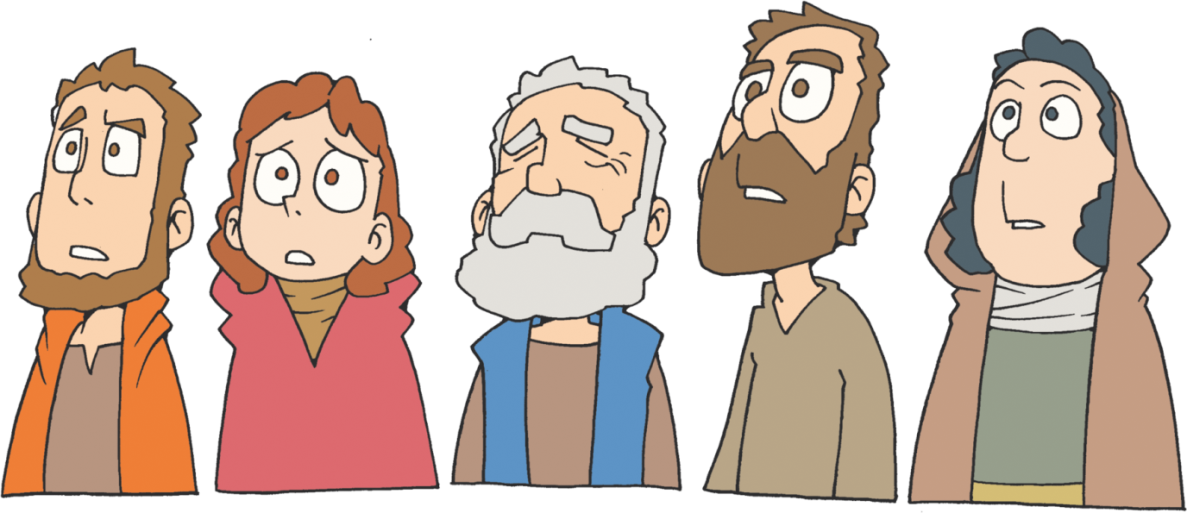 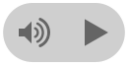 2. クロス　おうの　ぎょうせき
イザヤの　よげん
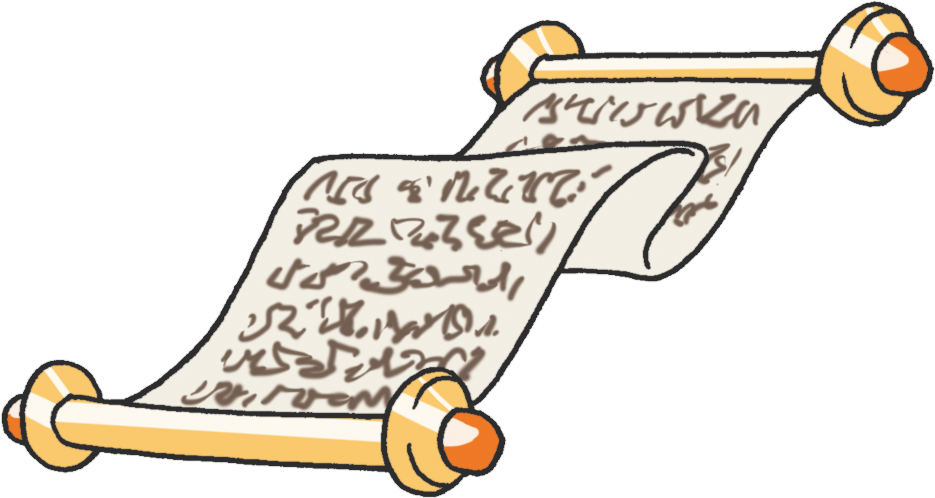 バビロンの　せいふく
イスラエルの　きかんと　しんでん　
さいけんを　めいれい
[Speaker Notes: 이미지출처 : https://blog.naver.com/samhoung/222055780843]
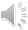 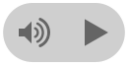 3. かみさまの　はたらき
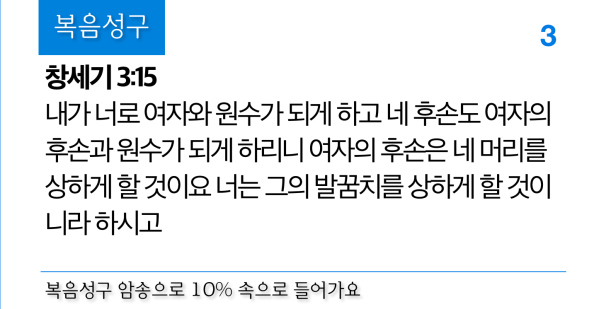 そうせき3:15
わたしは、おまえと女との間に、また、おまえの子孫と女の子孫との間に、敵意を置く。彼は、おまえの頭を踏み砕き、おまえは、彼のかかとにかみつく。
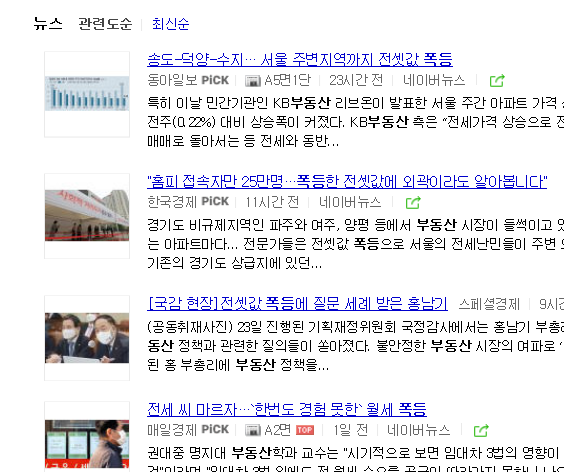 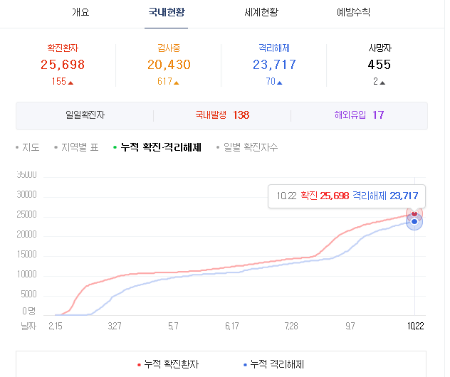 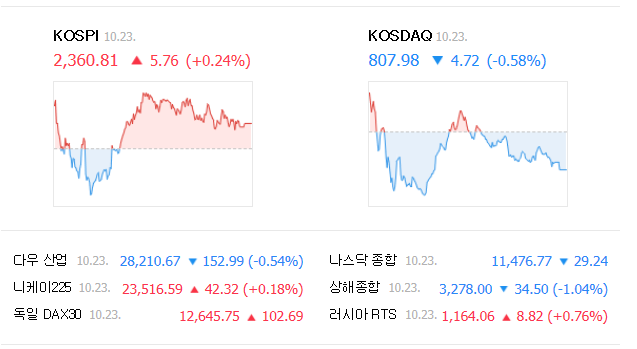 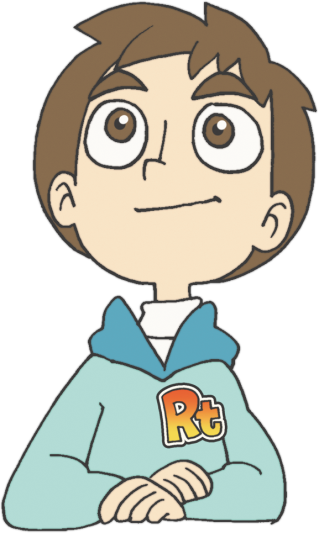 [Speaker Notes: 코로나 자료출처 : https://search.naver.com/search.naver?sm=top_sug.pre&fbm=1&acr=1&acq=%EC%BD%94%EB%A1%9C%EB%82%98&qdt=0&ie=utf8&query=%EC%BD%94%EB%A1%9C%EB%82%98+%ED%99%95%EC%A7%84%EC%9E%90
부동산폭등자료 : https://search.naver.com/search.naver?sm=tab_hty.top&where=nexearch&query=%EB%B6%80%EB%8F%99%EC%82%B0+%ED%8F%AD%EB%93%B1&oquery=%EC%BD%94%EB%A1%9C%EB%82%98+%ED%99%95%EC%A7%84%EC%9E%90&tqi=UHKLdwp0J14ssN7B5MNssssst3K-287138]
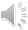 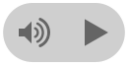 ふくいんうんどうに　したがって　
れきしを　うごかされる
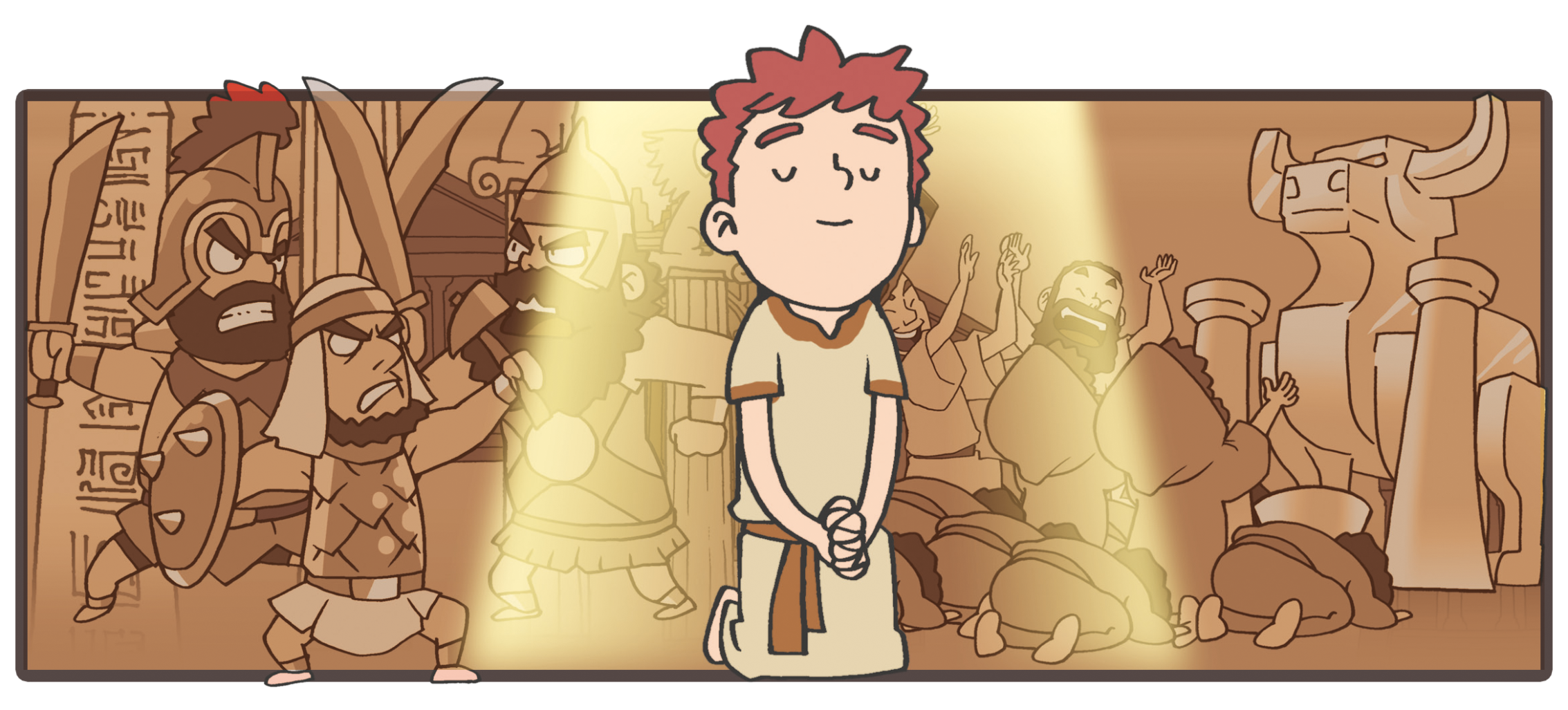 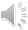 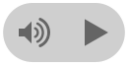 しょうにんを　とおして　
みことば　じょうじゅ
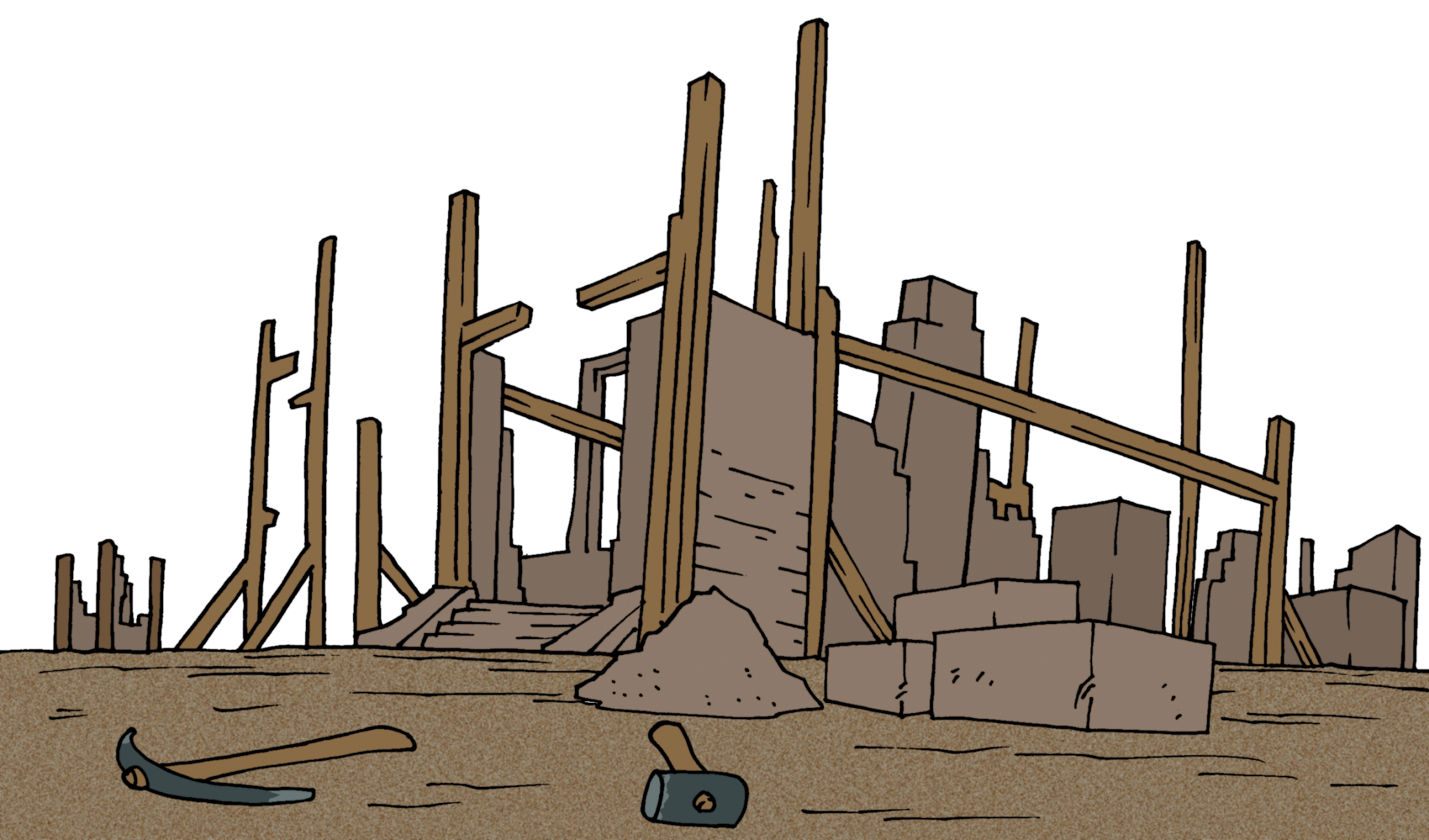 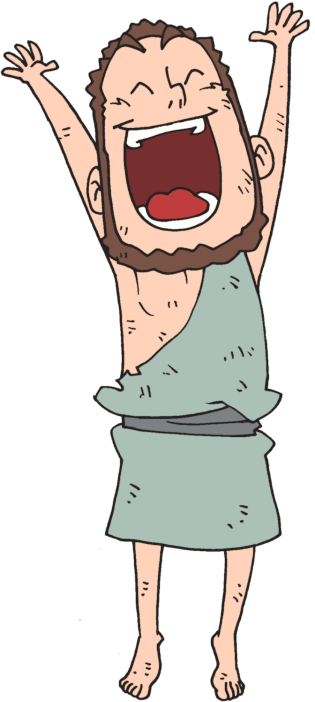 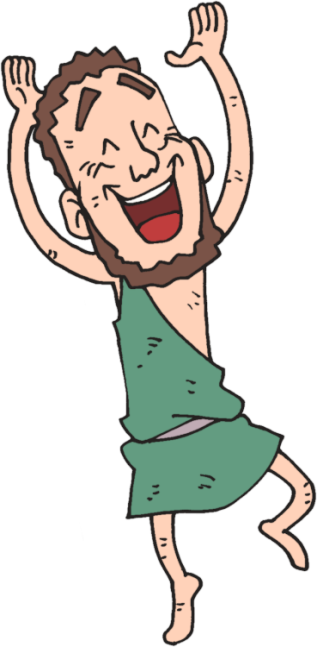 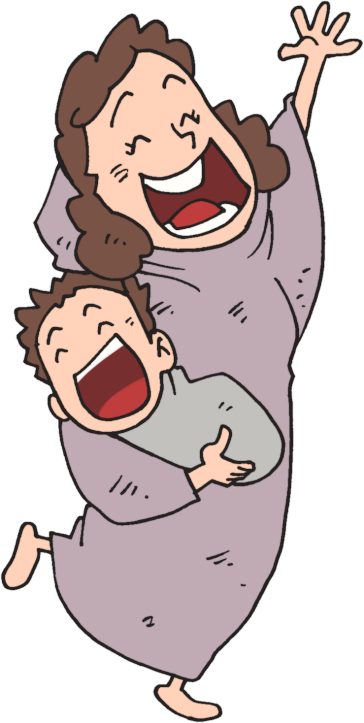 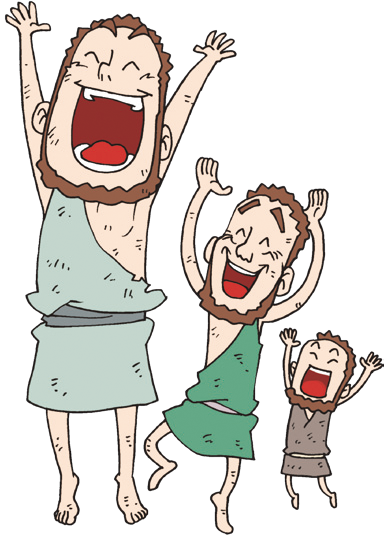 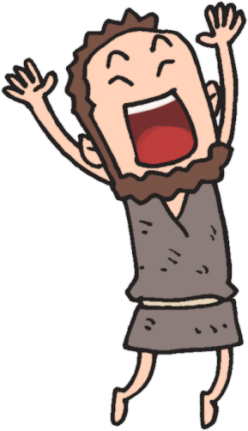 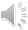 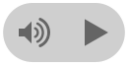 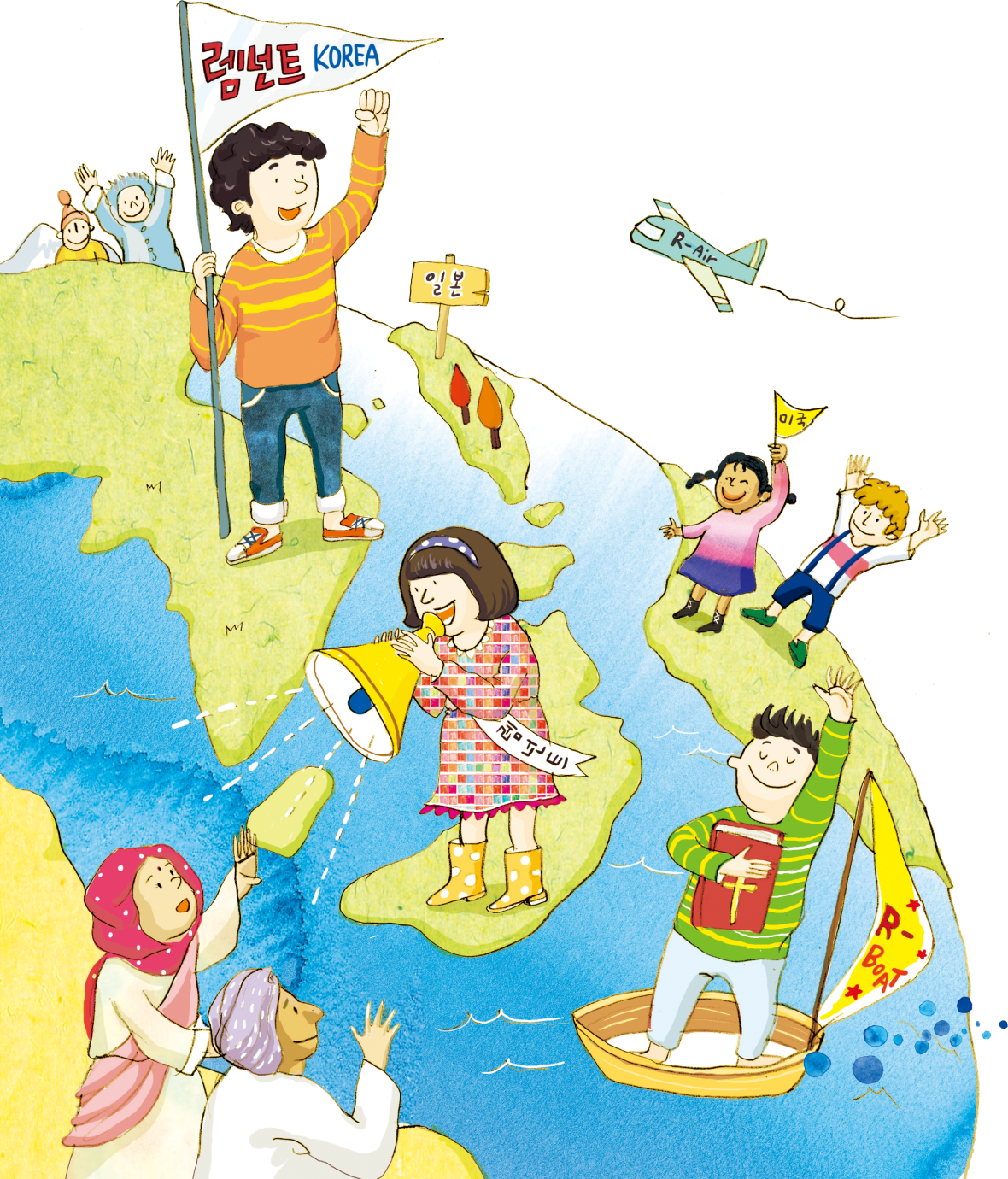 せかいふくいんか
を
し
て
こく　いん　し　よう
フォーラム
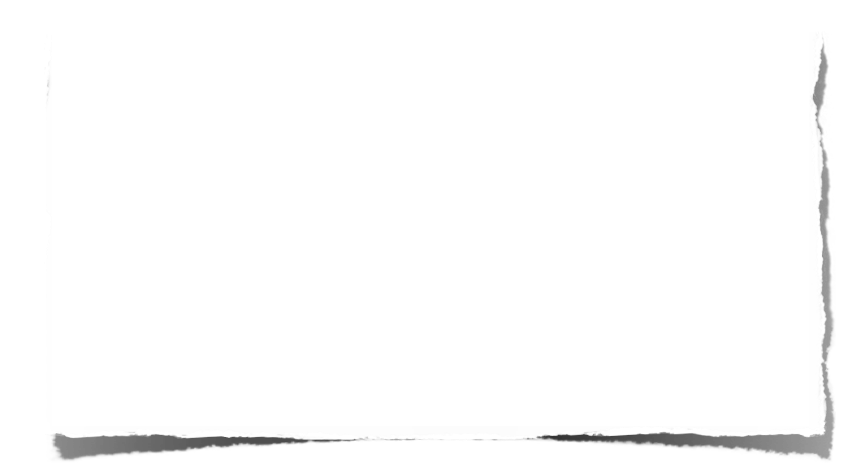 みことばの　なかで 　いちばん　こころに　のこった　
ことを フォーラムしよう
あゆんできた　３０ねんの　はじまり
－　クロスおうの　とうじょうに　ついて　
フォーラムしよう
こんしゅう　じっせん　することを　フォーラムしよう